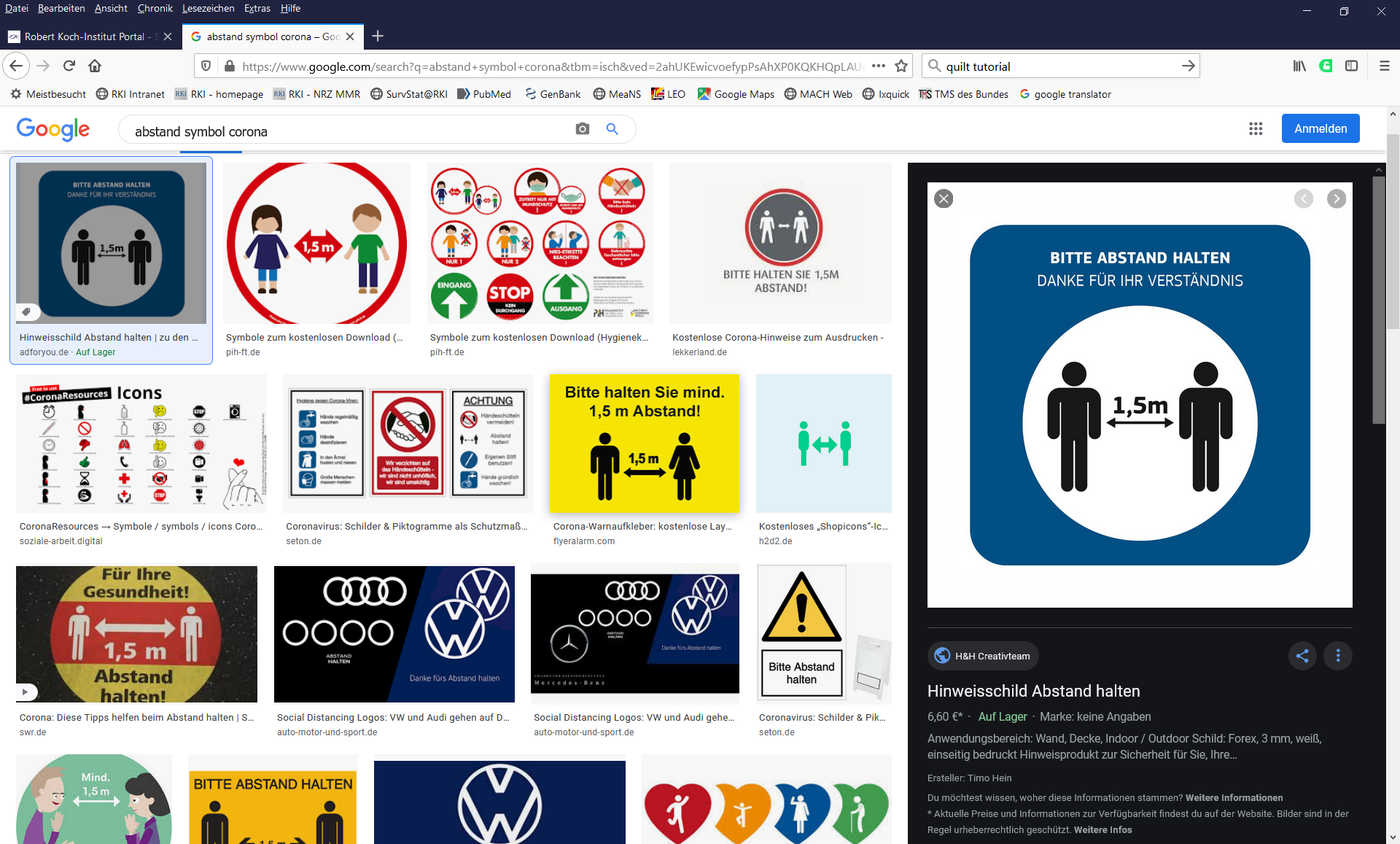 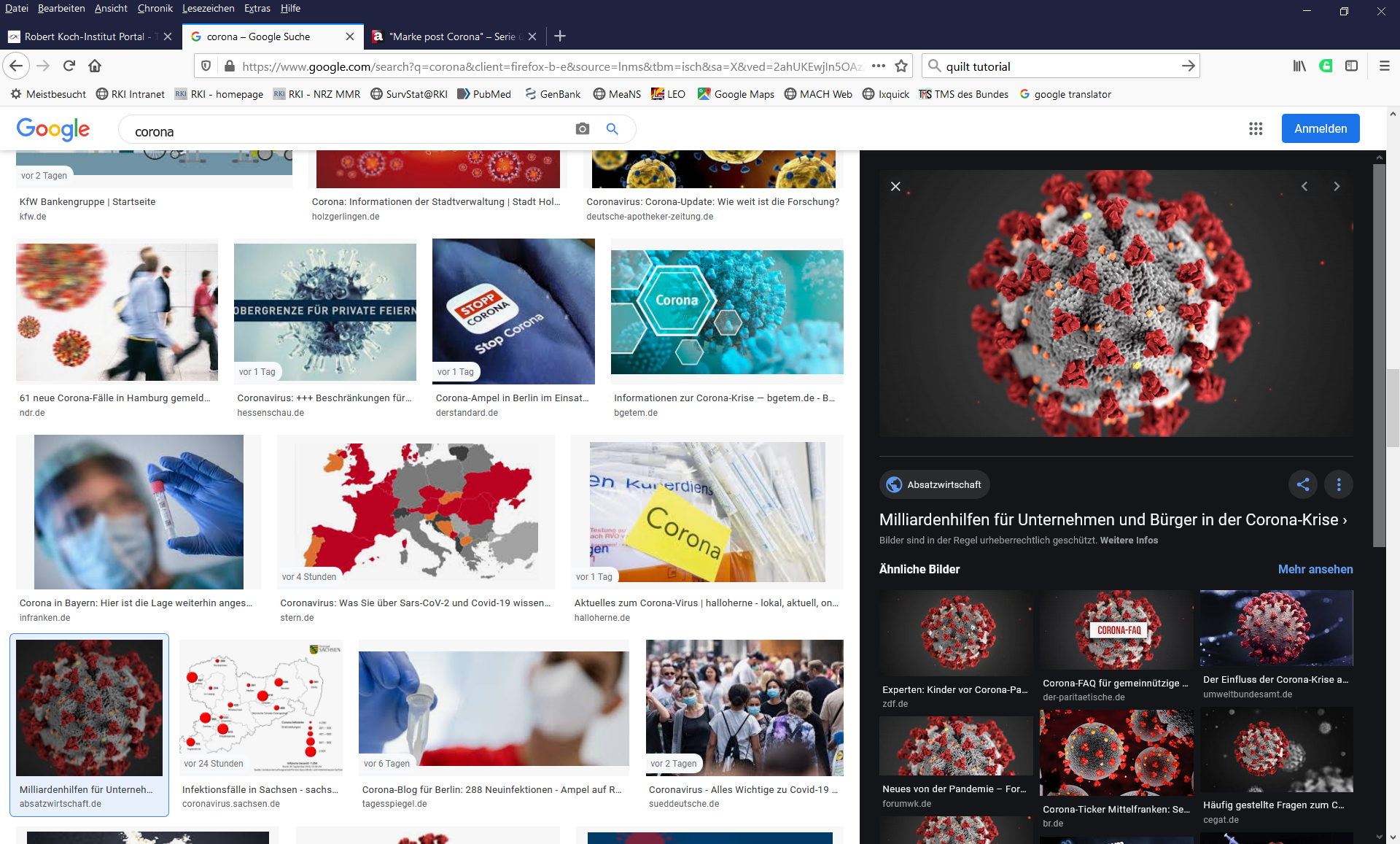 (Positiver) Effekt der Coronamaßnahmen auf übertragbare Erkrankungen
Annette Mankertz
02. Oktober 2020
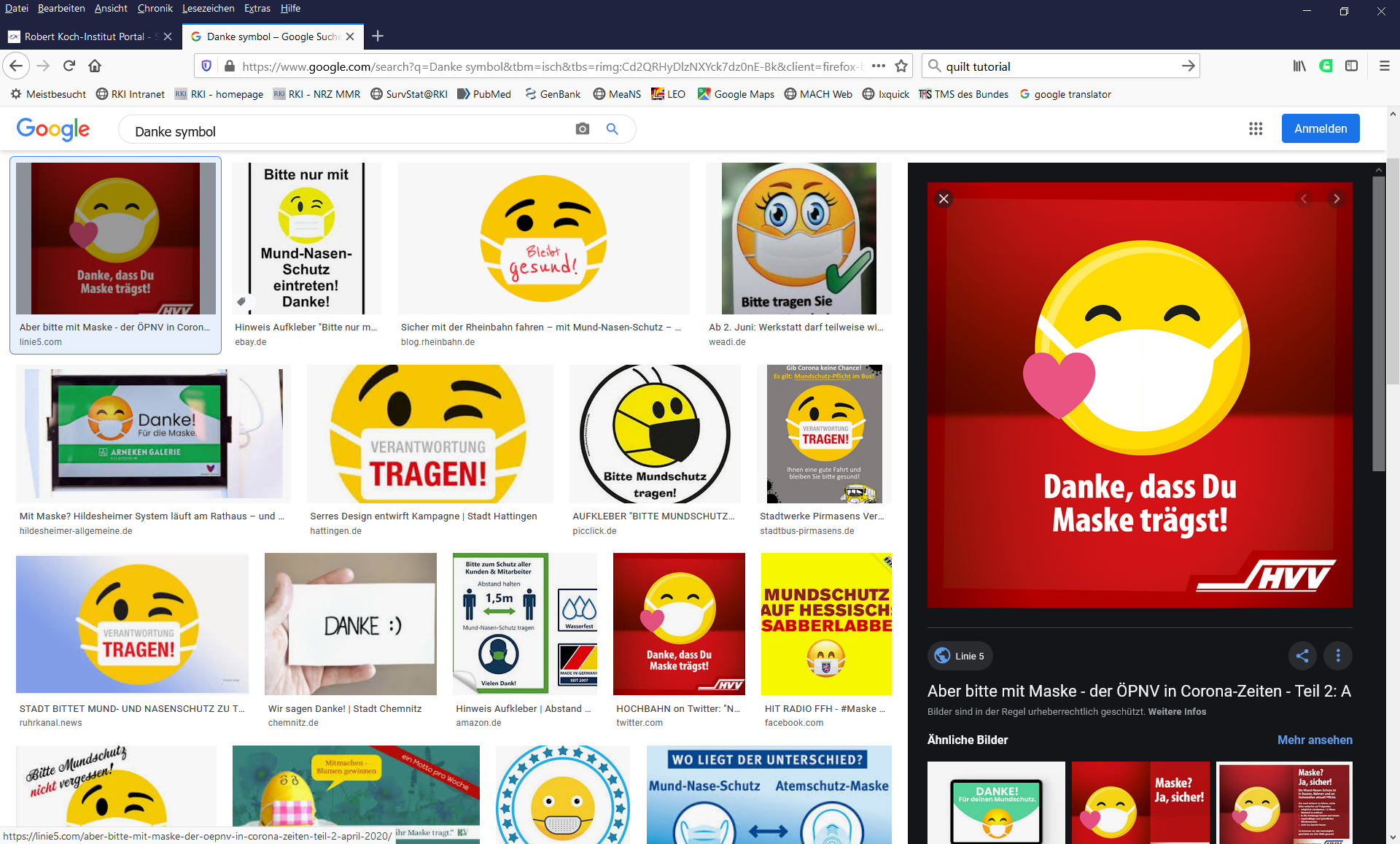 Meldepflichtige Infektionserkrankungen 2019 und 2020 (KW 1-38, EpiBull)
Publikation
Welche Erreger einbeziehen? (Masern/Mumps, Rota/Noro, Keuchusten, Windpocken)
Welche FG beteiligen?
Nur positive Effekte diskutieren?
Zuarbeit in Bezug auf Datentabellen (Darstellung nach Zeit mit Zeitpunkt Maßnahme, ggf. Auflösung nach Altersgruppe)
AM macht Entwurf, zirkuliert